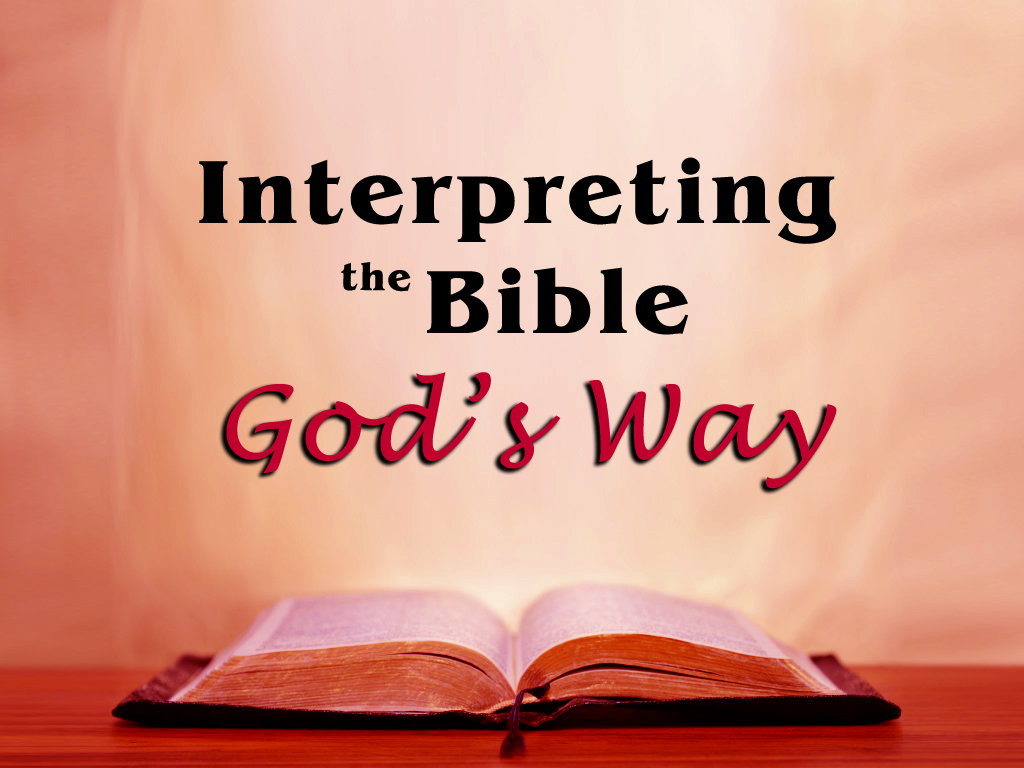 Lesson 10:
Authorizes By Direct Statement & Implication
The Bible Authorizes By Direct Statement
In order to know if any portion of Scripture is binding on us today, the diligent Bible student must:
Use the inductive process:  Gather all the relevant evidence to the Biblical question being studied.
Study “the total context”:  the specific statement, the immediate context and the remote context.
Use the deductive process:  Draw only such conclusions as are warranted by the totality of that evidence.
This is done by the correct use of logic (principles of valid reasoning) in handling the total evidence.
To say the Bible authorizes by direct statement is to say the Bible says something and teaches it explicitly!  
God comes right out and says some things explicitly!
Commands are one type of direct statement…
The Bible Authorizes By Direct Statement
Direct Statements include:
Imperative Statements (which command or give directions in an authoritative manner)
Mark 16:15
Acts 2:38
Declarative Statements (which state that something is or is not the case)
Mark 16:16
John 20:30-31
James 2:24-26 
Galatians 3:26-27
The Bible Authorizes By Direct Statement
Direct Statements include:
Interrogative Statements (which ask a question, sometimes to give information)
1 Corinthians 1:13
Acts 10:47 
Romans 10:13-14
Romans 6:3
Hortatory Statements (which express a strong wish or desire)
Romans 5:20-6:1
Romans 15:5-6 
1 Thess. 3:11-12
Hebrews 6:1
The Bible Authorizes By Direct Statement
Direct Statements include:
Conditional Statements (which contain two clauses: the condition and the consequence)
Romans 7:2-3
1 Corinthians 15:12-20
Romans 8:12-13
John 3:3-5
The Bible Authorizes By Implication
Everything that the Bible teaches it teaches either explicitly or implicitly.
Any set of statements, no matter who makes them, imply other statements.
God has given a set of statements which forms the explicit statements of the Bible.
The explicit statements in turn imply statements.
That which the Bible teaches implicitly is just as true, just as binding and just as authoritative as that which it teaches explicitly.
The Bible Authorizes By Implication
Everything that the Bible teaches it teaches either explicitly or implicitly.
The authority inherent in that which is implied relies not on one’s ability to reason correctly regarding an explicit statement, but on the fact that GOD HAS IMPLIED IT! 
God has said in explicit statements…
God has said in implicit statements…
The reason that I am bound by God’s Word is not that I read it but that He wrote it!
The reason that I am bound by those things implicit in His Word is not that I have inferred it myself BUT that He implied it!
One can be just as certain that what those explicit statements imply are true.  It’s not about “guessing”; it’s about “knowing.”
The Bible Authorizes By Implication
There is a vast difference between “implication” and “assumption.”
Implication is not mere assertion, personal interpretation or wishful thinking.  It is a logical relationship among terms of a proposition.  In implication, conclusions are necessitated and cannot be avoided given the set premises.
For example, Acts 16:15 states that Lydia and her household were baptized.  It is often claimed that, therefore, Lydia was married, that she had children, and that some of these children were infants, and that, therefore, it is Scriptural to practice infant baptism.  There is here a great amount of “assumption” but no “implication” of such anywhere in this passage.
We must stay within what a text teaches and authorizes and not conjecture or assume things that are not within Scripture.
The Bible Authorizes By Implication
To say that the Bible authorizes by implication is to say that it is impossible for direct (explicit) statements to be true and yet the implied statements to be false.
Consider these modern illustrations to understand the authority and certainty that implication carries (just as much as the explicit statements):
Illustration #1:
Explicitly True:  “Bill is taller than Jack.”
Explicitly True:  “Jack is taller than John.”
Implicitly True:  Bill is taller than John.  
The implicit is just as certain and true as the explicit.
The Bible Authorizes By Implication
To say that the Bible authorizes by implication is to say that it is impossible for direct (explicit) statements to be true and yet the implied statements to be false.
Consider these modern illustrations to understand the authority and certainty that implication carries (just as much as the explicit statements):
Illustration #2:
Explicitly True:  “This square has one side 6 inches long.”
Implicitly True:  There are 3 other sides each 6 inches long.
Implicitly True:  The perimeter of the square is 24 inches.
Implicitly True:  The area of the square is 36 inches.
Implicitly True:  There are 4 right angles.
The implied statements are equally as true as the explicit…
The Bible Authorizes By Implication
To say that the Bible authorizes by implication…
Consider these Scriptural illustrations of implication that were used and expected to be understood:
Jesus taught by implication (Matt. 22:29-32).
Explicit:  “God said, ‘I am the God of Abraham, the God of Isaac, and the God of Jacob.”
Explicit:  “God is not the God of the dead, but of the living.”
Implied:  “Abraham, Isaac and Jacob were somewhere, living.”
The Sadducees were obligated to imply (but not admit) that Abraham, Isaac and Jacob were alive.  Their Scriptures taught this (Ex. 3:6)!
Their failure to reason correctly was equated by Jesus with their failure to know Scripture.
They were in error because of their failure to appreciate that which was implied by God in His Word.
The Bible Authorizes By Implication
To say that the Bible authorizes by implication…
Consider these Scriptural illustrations of implication that were used and expected to be understood:
Paul taught by implication (1 Cor. 15:12-18).
Explicit:  “If there is no resurrection of the dead, then Christ is not risen.”
Explicit:  “If Christ is not risen, then…your faith is also empty.”
Explicit:  “He did not raise up—if in fact the dead do not rise.”
Explicit:  “For if the dead do not rise, then Christ is not risen.”
Explicit:  “If Christ is not risen, your faith is futile.”
Implied:  My faith is not empty or futile, therefore, Christ is risen!
Implicitly stated:  Christ was raised, therefore, all will be raised!
The Bible Authorizes By Implication
To say that the Bible authorizes by implication…
Consider these Scriptural illustrations of implication that were used and expected to be understood:
God expects us to use logical reasoning skills and understand what His explicit statements imply.  For example:
Genesis 13:1 states explicitly:  “Then Abram went up from Egypt, he and his wife and all that he had, and Lot with him, to the South.”
The Bible never says explicitly that Lot went down to Egypt.
However, logical reasoning skills demand the implicit truth (that Lot did go down to Egypt) based upon the explicit statement (that Lot went up from Egypt).
The Bible Authorizes By Implication
Notice a few truths that the Bible teaches implicitly (some of these may also be taught explicitly):
First of all, implication is really the only way the Bible authorizes itself to be personally applied to any person living today.
Where do you find your name in the text?  Where does the Bible say, “[Your name], be faithful until death and I will give you a crown of life”?
As no Scripture can technically be said to have been spoken directly or explicitly to any person now living, all authorized instructions are applied through principles of implication.
The Bible Authorizes By Implication
Notice a few truths that the Bible teaches implicitly (some of these may also be taught explicitly):
Implication teaches and authorizes that baptism is by immersion in water.
When Jesus was baptized, He “came up from the water” (Matt. 3:16).
Implied:  Jesus went down into the water.
When Philip baptized the eunuch, they both “went down into the water, and he baptized him,” and then “they came up out of the water” (Acts 8:38-39).
Implied:  Therefore, baptism is by immersion.
The Bible Authorizes By Implication
Notice a few truths that the Bible teaches implicitly (some of these may also be taught explicitly):
Implication teaches and authorizes that Saul repented of his sins.
No person can become a Christian without repenting of his sins (Luke 13:3; Acts 17:30).
Saul of Tarsus did become a Christian (1 Tim. 1:12-15).
Scripture does not explicitly state that Saul of Tarsus repented.
Implied:  Therefore, Saul, in becoming a Christian, did repent of his sins.